The Birth of Modern Poetry: An Introduction
Modern poetry is distinguished by a paradoxical connection of universalism and subjectivity. The more wide-ranging the projects of modern literature and philosophy, the greater the role of subjective consciousness.
The individual self of the author, reader or hero always remains in focus, although it is displaced by the fragmentation of experience or language experiments.
The boundaries between Romanticism and modern art are difficult to trace. Both Walt Whitman and Emily Dickinson often relate to the authors of European and American Romanticism and even earlier stages of literature (Coleridge, Byron and Emerson, in the case of Whitman; Puritan tradition, Wordsworth, Coleridge and Keats, in the case of Dickinson).
Whitman follows Emerson in articulating the relationship of the individual consciousness to the larger whole (all Americans, the universe, the supreme being – Whitman calls God “Camerado”) and expanding small details into universal images or everyday experiences into metaphysical symbols.
In contrast to Whitman, Dickinson‘s poetry is characterized by the condensation of meaning, opening space for the play of figurative language.
Both these features will be demonstrated on the subsequent slides and the following lecture on Dickinson. 
                                                       
	     Top: Walt Whitman (1819-92) at about 50. Bottom: Emily Dickinson (1830-86) at about 20.
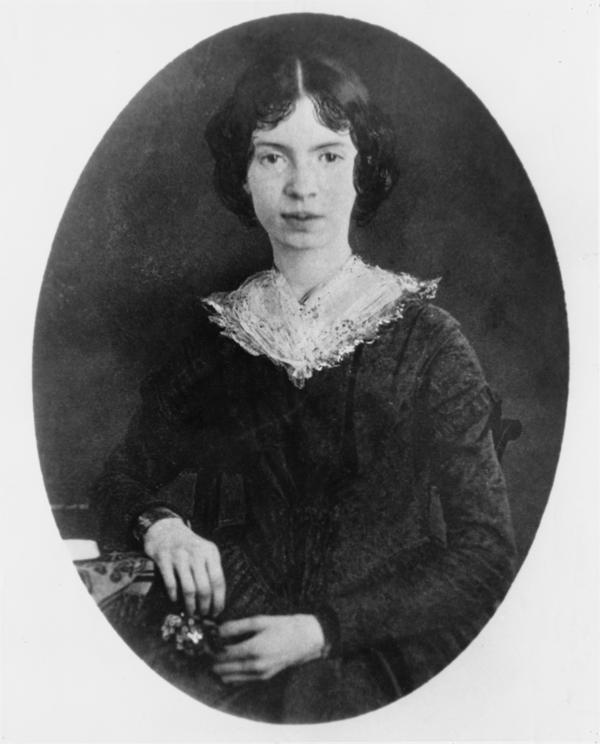 Walt Whitman (1819-92): An Introduction
Whitman was born on a farm in Long Island, but his family soon moved to the growing city of Brooklyn (now part of N.Y.C.), where his father worked as a carpenter. 
He had little regular school education and soon started to work as an office boy. 
Later he became a printer and a journalist, and worked for a number of local papers.
Before his twenty-third year he was appointed editor of a Manhattan daily called Aurora and later (1846-8) he was editor of the Brooklyn Eagle.
From his youth Whitman was attacked for his homosexuality (one of the first attacks was launched by the Reverend Rufus Griswold, who also created the myth of E.A. Poe as a drunk and immoral artist). Whitman defended himself pointing out the importance of gay friendships in Athenian democracy.
In 1848 Whitman was a delegate of the founding convention of the anti-slavery Free Soil Party, which seceded from the Democratic Party in protest against pro-slavery attitudes of a part of its membership.  
He also became convinced that the Mexican War had been the beginning of “the irrepressible conflict” threatening the stability of the whole country. 
This awareness also influenced the experimental poem he had been writing since 1847 and made him think of addressing all Americans. During the long years of work on the poem Whitman gave up his journalistic career and went to live with his parents in Brooklyn. He earned his living as a part-time carpenter.
Marriage of the Free Soil 
and Liberty Parties (1848)
a caricature mocking the 
presidential candidate, 
Martin Van Buren, who was 
not even an abolitionist.
Walt Whitman: Leaves of Grass (1855-1892)An Introduction
The first edition of Leaves of Grass appeared in 1855 and became a landmark in the development of American poetry as well as of modern art in general. This was mainly because of Whitman’s pioneering use of free verse, which does not have a metric pattern (regularly repeated sequences of stressed and unstressed syllables), but is accentuated by irregular rhythmic impulses and modulated by the different length of lines. Whitman’s free verse is rooted in the tradition of biblical (or “cadenced”) verse of the Psalms and the Song of Solomon.
Another important influence is the rhetoric of itinerant ministers, circuit preachers or evangelists who were (and still are) preaching in the streets of U.S. cities and towns.
Leaves of Grass became a lifetime work of Whitman integrating originally independent works or collections (Drum Taps). The last - “deathbed” - edition was prepared in 1891.
Leaves of Grass is a title with an ambiguous meaning: it refers both to the chief symbol of the collection – grass – but also to a phrase in publishers‘ slang meaning texts unworthy of publishing.
In dealing with Leaves of Grass we should try to understand the meaning of the word self, especially in the longest and most important poem “Song of Myself.” In his late essay “A Backward Glance o’er Travell’d Roads” (1888) Whitman wrote:
“Leaves of Grass“ [...] has mainly been […] an attempt, to put a Person, a human being (myself, in the latter half of the Nineteenth Century, in America), freely, fully and truly on record. I could not find any similar personal record in current literature that satisfied me [...].
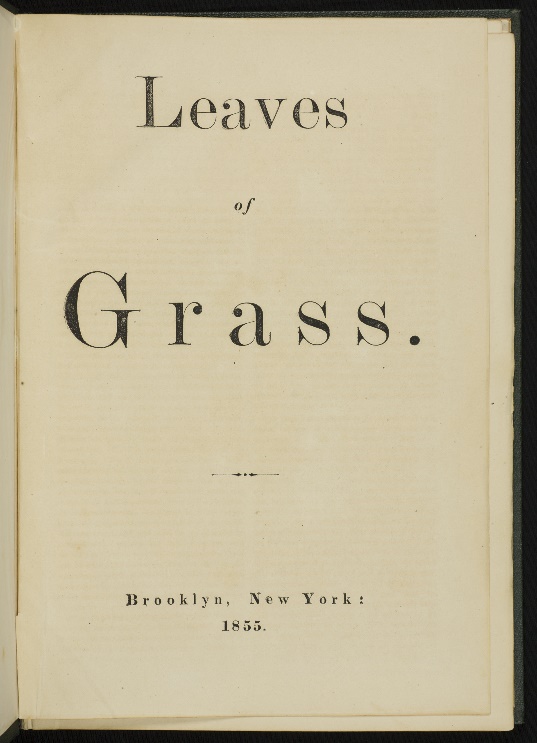 Whitman, aged 36, from the frontispiece of the first edition of Leaves of Grass
“Song of Myself”: The Self as a Symbolic Link of the American Nation
“Song of Myself” is the introductory and longest poem of Leaves of Grass. Its opening lines succinctly express Whitman‘s original notion of the self.
If the poet is able to “assume” this self, or  persona - that is, speaking of himself like the continent, country and its people, and also like the whole material and spiritual universe in historical time - all readers should be able to do the same.  
The symbolic figure of the self thus becomes the mediator between the author and his readers and a symbol of their equality and creative potential. 
Since it is “assumed” it can never be identified only with the author, or with the reader. 
In this way, the self of Whitman’s poetry aspires to become a new bond of the diversified and democratic American nation, which has been divided by a political conflict leading to the Civil War.
I celebrate myself,
And what I assume you shall assume,
For every atom belonging to me as good belongs to you.

I am the poet of the Body,
And I am the poet of the Soul, […]

I am the poet of the woman the same as the man
And I say it is as great to be a woman as to be a man
“Song of Myself”: The Self and the Grass
In the poem, the self is symbolically connected with the image of grass. Their connection is evident in section 17 of “Song of Myself.”
The concreteness of the self and the everydayness of Whitman’s poem are symbolized by the image of the grass.
Poetry can never belong to individuals. It is a bond (“yours as much as mine”), it writes and deciphers the “riddle” of existence. 
It is close as well as distant like grass and the elements giving life. 
In this way, the romantic universal ideal (the world created by imagination) is transformed in Whitman’s work.
Apart from being a symbol of democratic equality, the grass symbolizes the relationship of the self to life and death and their unity in religious and cosmic terms.
17
These are the thoughts of all men in all ages and lands, they are not original with me,
If they are not yours as much as mine they are nothing or next to nothing,
If they do not enclose everything they are next to nothing,
If they are not the riddle and the untying of the riddle they are nothing,
If they are not just as close as they are distant they are nothing.
This is the grass that grows wherever the land is and water is,
This is the common air that bathes the globe.

6
A child said, What is the grass? fetching it to me with full hands;
How could I answer the child? … I do not know what it is any more than he.
I guess it must be the flag of my disposition, out of hopeful green stuff woven.
Or I guess it is the handkerchief of the Lord,
A scented gift and remembrancer designedly dropped
[…]
And now it seems to me the beautiful uncut hair of graves.
[…]
All goes onward and outward, nothing collapses,
And to die is different from what any one supposed, and luckier.
Walt Whitman, “A Passage to India” 1
This major poem of Leaves of Grass appeared in the 1872 edition. Whitman was fascinated by the achievements of technology, especially by the laying of the undersea cable connecting Europe and America (1866), the opening of the Suez Canal (1869), and the completion of the first transcontinental railway in the U.S. (1869).
The first section of the poem defines a specific American attitude to the past. Although the past may be infinitely great, it is neither a mere source of greatness, nor a dreamland. Unlike most Europeans in the age of Romanticism, Whitman does not regard it with nostalgia. Past is the power (like that of gunpowder) propelling the present (like a projectile), to transcend its limits. The present is “impelled by the past”.
1
SINGING my days,
Singing the great achievements of the present,
Singing the strong light works of engineers,
Our modern wonders, (the antique ponderous Seven outvied,)
In the Old World the east the Suez canal,
The New by its mighty railroad spann'd,
The seas inlaid with eloquent gentle wires;
Yet first to sound, and ever sound, the cry with thee O soul,
The Past! the Past! the Past!
 
The Past—the dark unfathom'd retrospect!
The teeming gulf—the sleepers and the shadows!
The past—the infinite greatness of the past!
For what is the present after all but a growth out of the past?
(As a projectile form'd, impell'd, passing a certain line, still keeps on, 
So the present, utterly form'd, impell'd by the past.)
Walt Whitman, “A Passage to India” 2
In the second section, two contradictory movements are outlined: 1. of “modern science” and 2. of “myths and fables of eld (old)”. 
Technological progress is complemented by the return to the sources of imagination: “fables immortal fashion’d from mortal dreams”. 
Next to the worship of gods and heroes of the past, there arises the worship of “explorers… engineers…, architects, machinists” whose mission is not only technological and economic (“transportation only”) but to work for God’s sake. 
Technological and economic globalization must become a part of the spiritual progress.
Walt Whitman, “A Passage to India” 3-4
Third section deals with the expansion of the poet’s self, caused by the technological progress and development of transportation. As a result, his imagination can view the whole American continent. In this way, Columbus’s (the “Genoese”) dream may be fulfilled after centuries: “the road between Europe and Asia”. A culmination of the linear progress.
The fourth section thematises (in its final lines) another pattern: the “rondure of the world” the circular and spherical shape of the Earth. Vasco da Gama was the first European who accomplished the first voyage round Africa to India. By connecting the East and the West coasts of America, the second passage to India has been opened.
Walt Whitman, “A Passage to India” 5-7
This leads to the reflections about the direction of human life in history. Where will it proceed? “Whither O mocking life?” Is not life, like history, a mere cycle, from birth to the grave? However, after all discoveries are made, after the physical travel round the globe is accomplished, one important activity of humans must still follow: the fusion of Nature and Humanity 
The sixth section makes clear that this is the ultimate end of history, which runs, like a cycle from the origins of civilization in the Orient, to the West (the metaphor of Columbus’s voyage). 
The seventh and eighth sections imply that Columbus’s voyage must be followed by the voyage of the soul which will be the process of finding a new identity – “thou actual Me”.
Walt Whitman, “A Passage to India” 8-9
The eighth section continues to describe the voyage of the soul which will be the process of finding a new identity – “thou actual Me”. 
The last, ninth section shows that this “passage to more than India”, finding “the secret of the earth and sky”, is the true meaning and aim of the new historical cycle which has been triggered by the globalization caused by technological process. 
America as a country and a culture has a specific role in this process: it is no mere place or land, but the process of transformation during the global “passage” or the cycle of world history. 
The purpose of this transformation is a UNITY OF NATURE and HUMANS. This project of identity formation (“Passage to more than India!”) is in keeping with the thought of American Transcendentalism, especially R.W. Emerson, who had a great influence on Whitman.